5. ЧАС
ЧОС
13.4.2020.

Зашто је читање наглас важно?
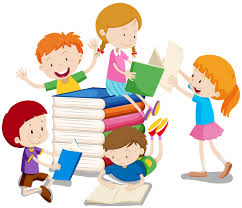 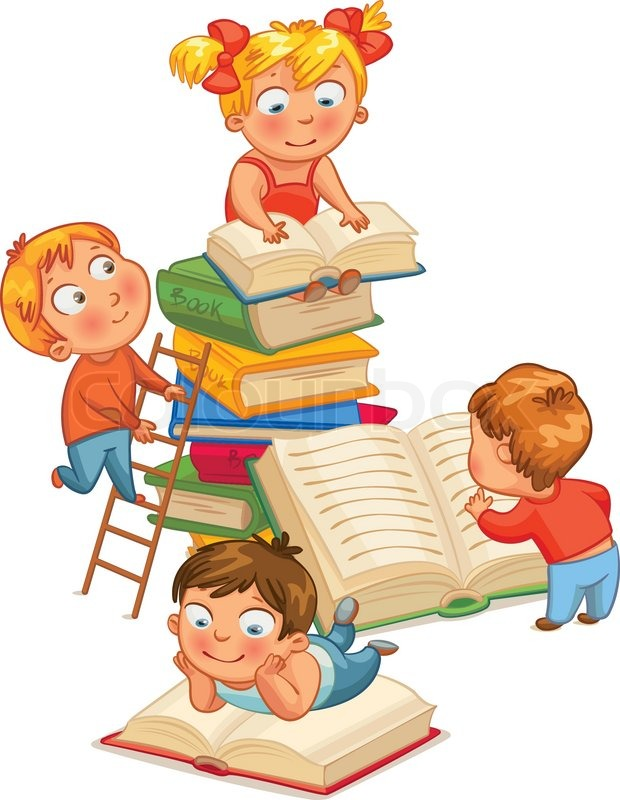 Драги прваци,

Сигурно сте приметили да учитељице често дају захтев да се текст прочита гласно. Вероватно сте се питали због чега је то потребно. 
На данашњем часу сазнаћете због чега је важно читање наглас.
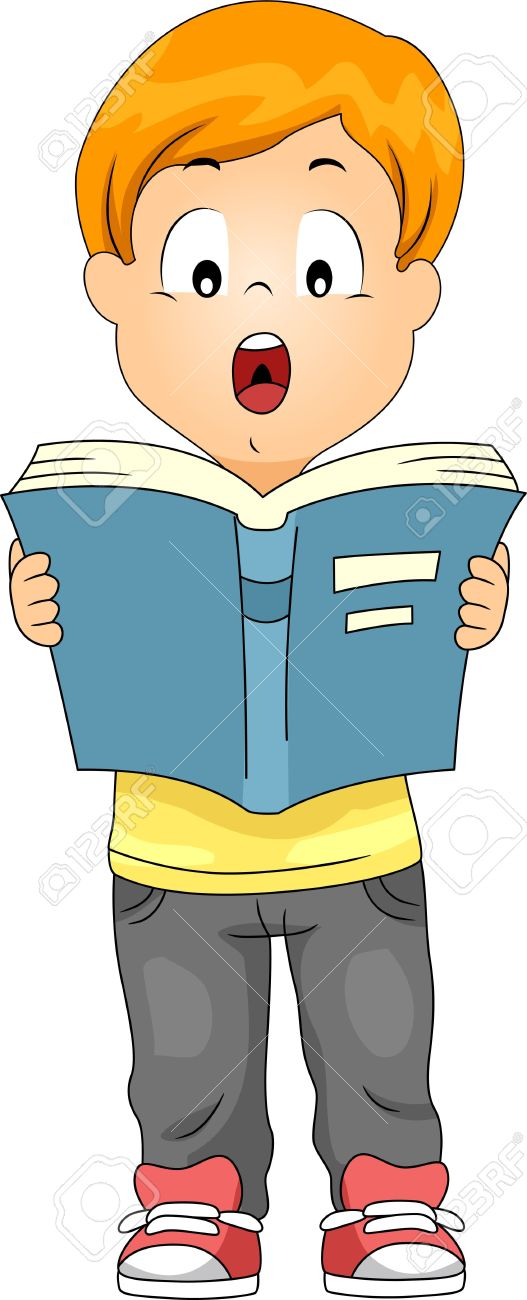 Читањем наглас повећава се течност читања. 
Течно читање је читање нормалном брзином без застајкивања. Најбољи начин да пратите своје напредовање је када чујете себе како читате наглас.
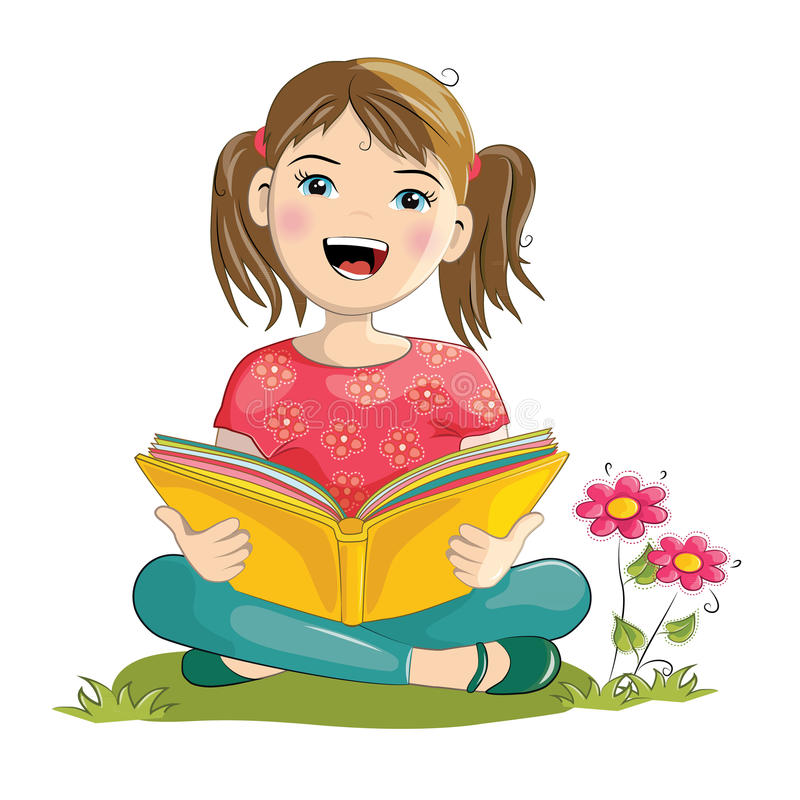 Читање наглас ствара снажан утисак о тексту који се чита, покреће бројна осећања, дуго се памти и због свега тога учиниће да заволите књигу.
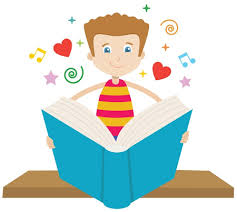 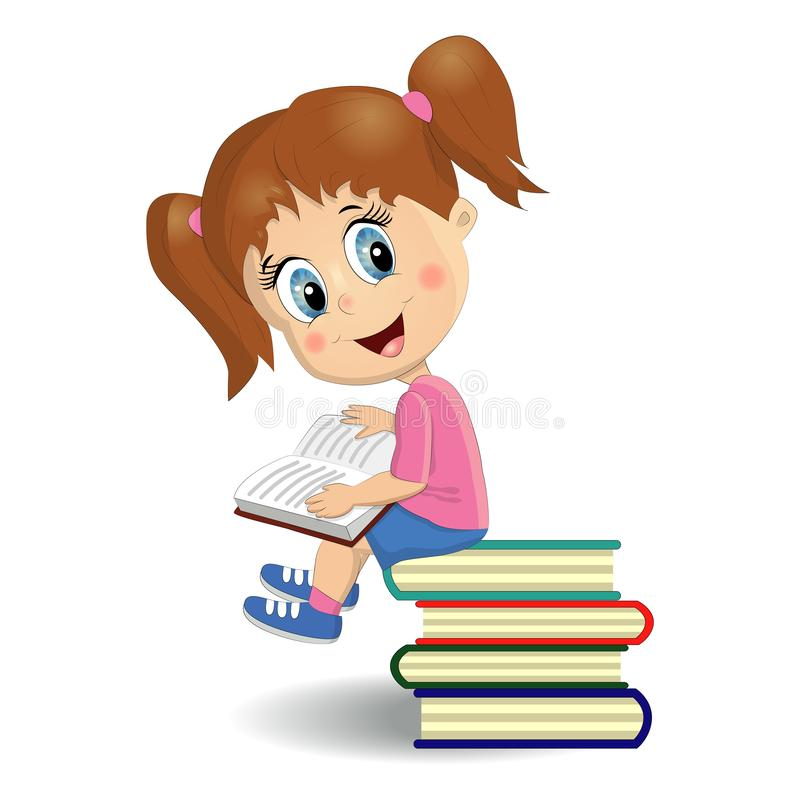 Читање наглас унапређује  разумевање прочитаног. Разумевање прочитаног показујемо када знамо смисао текста који смо прочитали и можемо о њему разговарати користећи своје речи.
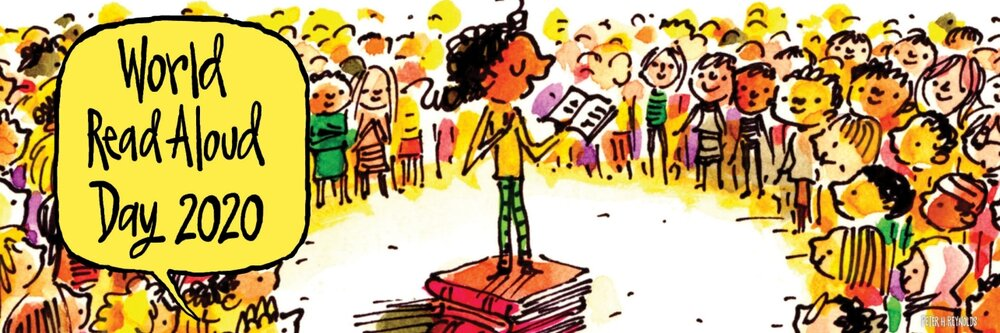 Читање наглас у друштву је врста јавног наступа. 
Њиме постепено побеђујемо  страх од јавног говора и унапређујемо наше говорничке вештине.
Читање наглас развија машту и богати речник.
причати, разговарати, говорити, ћаскати, чаврљати, брбљати ...
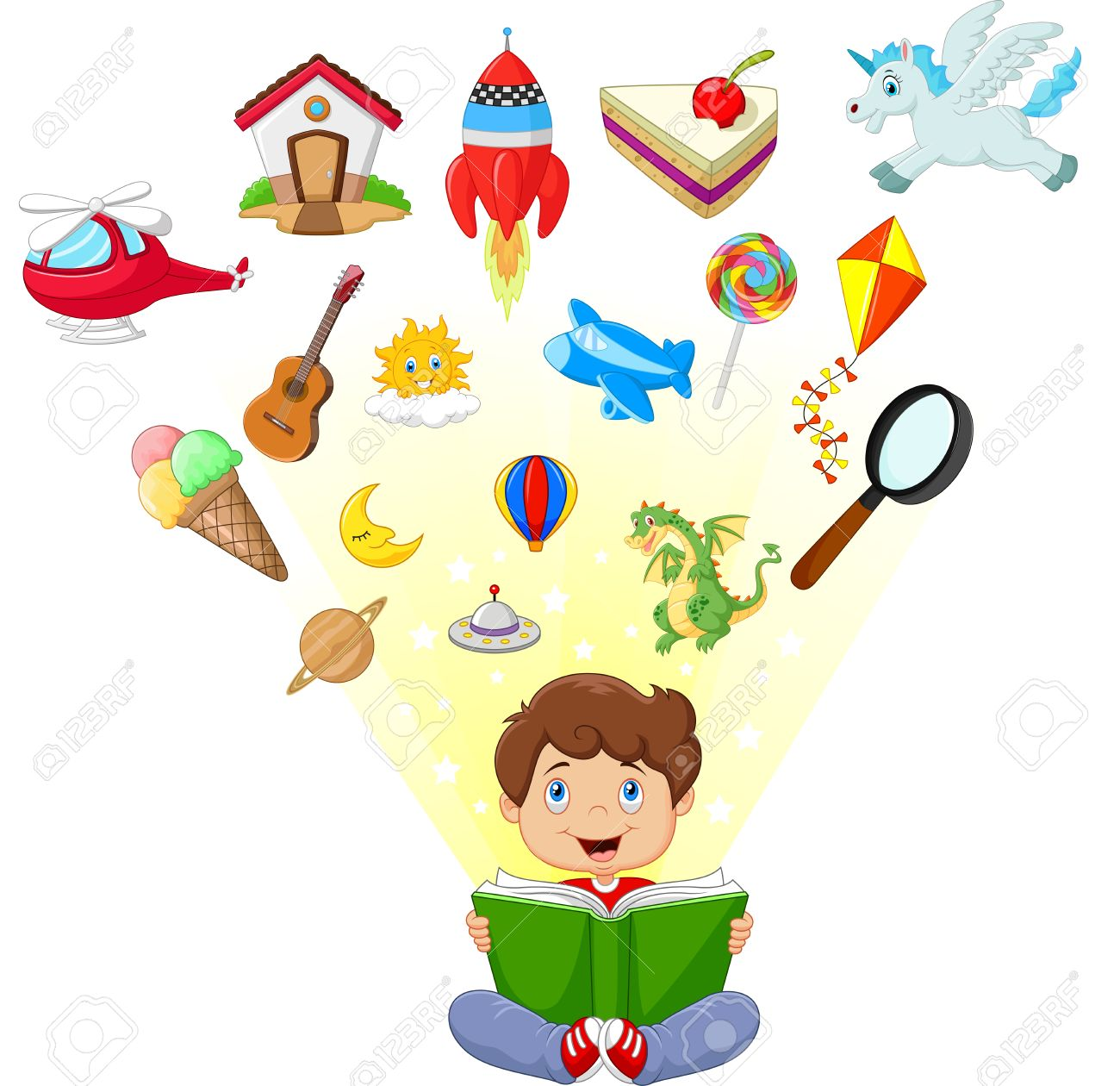 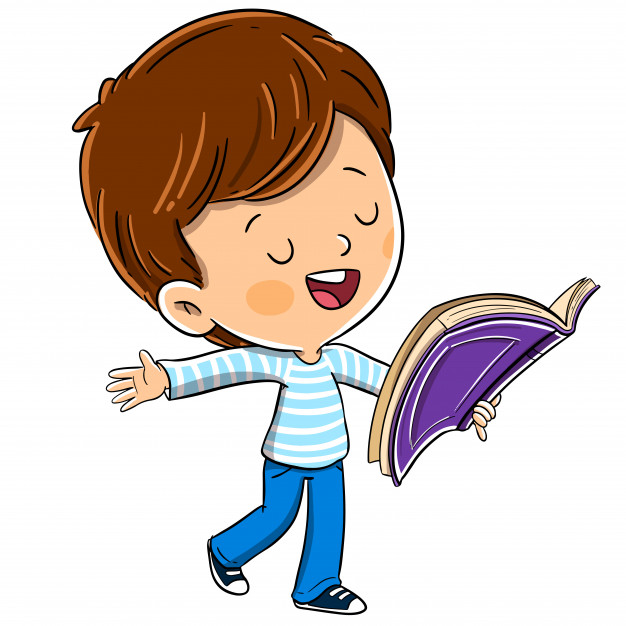 Задатак: Искористите ову ситуацију у којој смо се сви нашли и укључите у своје дневне активности и ову за коју до сада нисте имали пуно времена. Кад год сте у прилици читајте наглас. Водите рачуна да одабрани текстови буду примерени вашем узрасту како би разумели оно што читате.
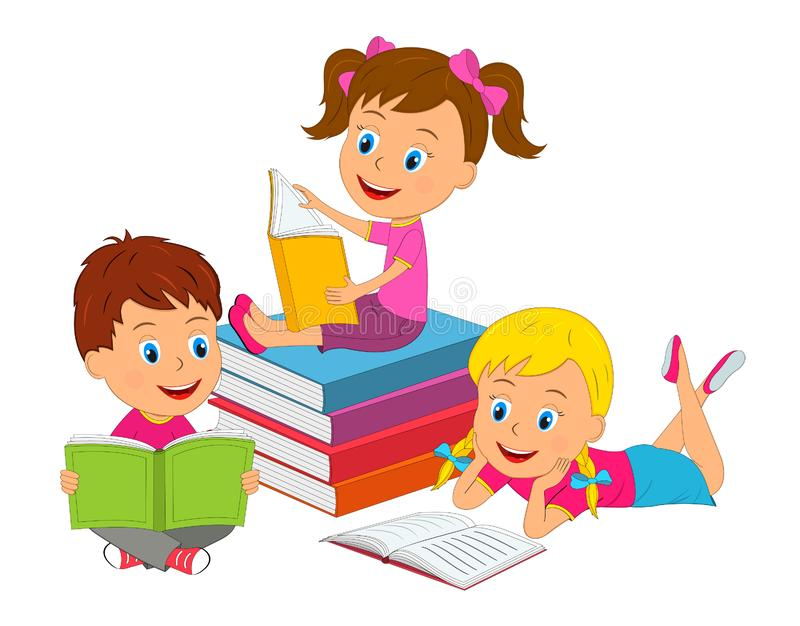